Operating System  Support
1
Objectives and Functions
Convenience
Making the computer easier to use
Efficiency
Allowing better use of computer resources
2
Layers and Views of a  Computer System
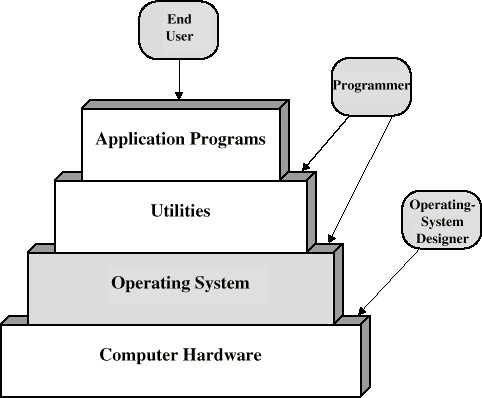 3
Operating	System	Services
Program creation
Program execution
Access to I/O devices
Controlled access to files
System access
Error detection and response
Accounting
4
O/S as a Resource Manager
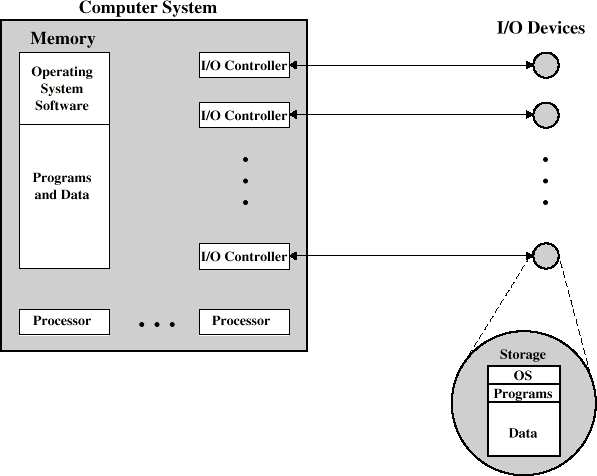 5
Types of Operating System
Interactive
Batch
Single program (Uni-programming)
Multi-programming (Multi-tasking)
6
Early Systems
Late 1940s to mid 1950s
No Operating System
Programs interact directly with hardware
Two main problems:
Scheduling
Setup time
7
Simple Batch Systems
Resident Monitor program
Users submit jobs to operator
Operator batches jobs
Monitor controls sequence of events to process  batch
When one job is finished, control returns to  Monitor which reads next job
Monitor handles scheduling
8
Job Control Language
Instructions to Monitor
Usually denoted by $
e.g.
$JOB
$FTN
...
$LOAD
$RUN
...
$END
Some Fortran instructions
Some data
9
Desirable Hardware Features
Memory protection
To protect the Monitor
Timer
To prevent a job monopolizing the system
Privileged instructions
Only executed by Monitor
e.g. I/O
Interrupts
Allows for relinquishing and regaining control
10
Multi-programmed Batch  Systems
I/O devices very slow
When one program is waiting for I/O, another  can use the CPU
11
Single Program
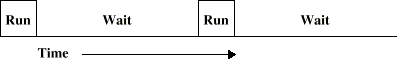 12
Multi-Programming with  Two Programs
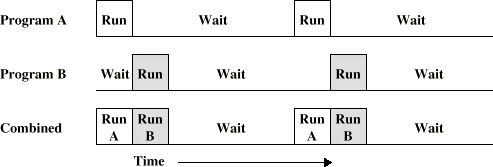 13
Multi-Programming with  Three Programs
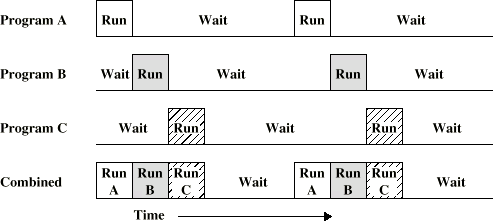 14
Time Sharing Systems
Allow users to interact directly with the  computer
i.e. Interactive
Multi-programming allows a number of users to  interact with the computer
15
Scheduling
Key to multi-programming
Long term
Medium term
Short term
I/O
16
Long Term Scheduling
Determines which programs are submitted for  processing
i.e. controls the degree of multi-programming
Once submitted, a job becomes a process for  the short term scheduler
(or it becomes a swapped out job for the  medium term scheduler)
17
Medium Term	Scheduling
Part of the swapping function (later…)
Usually based on the need to manage multi-  programming
If no virtual memory, memory management is  also an issue
18
Short Term Scheduler
Dispatcher
Fine grained decisions of which job to execute  next
i.e. which job actually gets to use the processor  in the next time slot
19
Process States
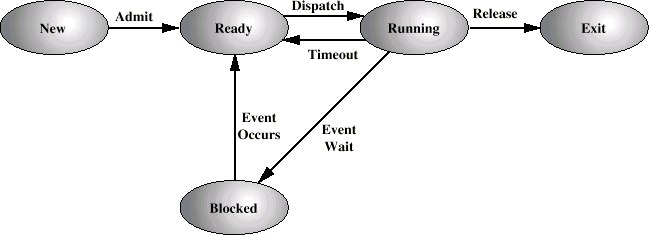 20
Process Control Block
Identifier
State
Priority
Program counter
Memory pointers
Context data
I/O status
Accounting information
21
Key Elements of O/S
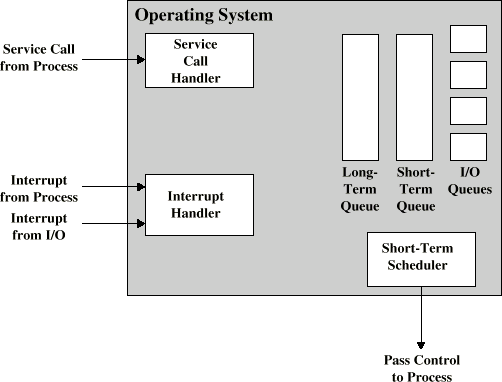 22
Process Scheduling
Process  Request
Short-Term  Queue
End
Long-Term  Queue
CPU
I/O
I/O Queue
I/O
I/O Queue
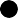 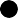 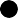 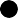 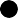 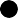 I/O
I/O Queue
23
Memory Management
Uni-program
Memory split into two
One for Operating System (monitor)
One for currently executing program
Multi-program
“User” part is sub-divided and shared among active  processes
24
Swapping
Problem:	I/O is so slow compared with CPU  that even in multi-programming system, CPU  can be idle most of the time
Solutions:
Increase main memory
Expensive
Leads to larger programs
Swapping
25
What is Swapping?
Long term queue of processes stored on disk
Processes “swapped” in as space becomes  available
As a process completes it is moved out of main  memory
If none of the processes in memory are ready  (i.e. all I/O blocked)
Swap out a blocked process to intermediate queue
Swap in a ready process or a new process
But swapping is an I/O process...
26
Partitioning
Splitting memory into sections to allocate to  processes (including Operating System)
Fixed-sized partitions
May not be equal size
Process is fitted into smallest hole that will take it  (best fit)
Some wasted memory
Leads to variable sized partitions
27
Fixed  Partitioning
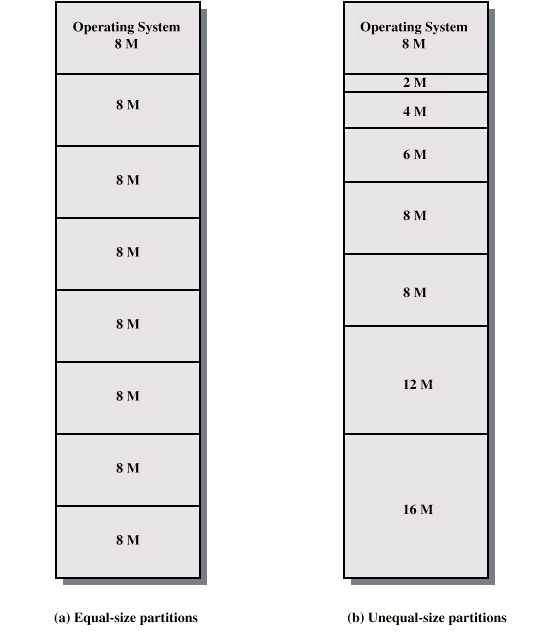 28
Variable Sized Partitions (1)
Allocate exactly the required memory to a  process
This leads to a hole at the end of memory, too  small to use
Only one small hole - less waste
When all processes are blocked, swap out a  process and bring in another
New process may be smaller than swapped out  process
Another hole
29
Variable Sized Partitions (2)
Eventually have lots of holes (fragmentation)
Solutions:
Coalesce - Join adjacent holes into one large hole
Compaction - From time to time go through memory  and move all hole into one free block (c.f. disk de-  fragmentation)
30
Effect of Dynamic Partitioning
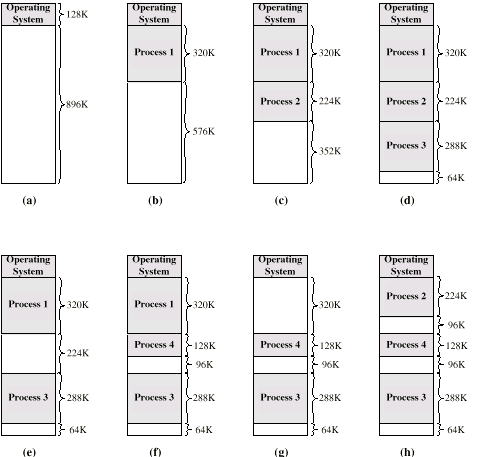 31
Relocation
No guarantee that process will load into the  same place in memory
Instructions contain addresses
Locations of data
Addresses for instructions (branching)
Logical address - relative to beginning of  program
Physical address - actual location in memory  (this time)
Automatic conversion using base address
32
Paging
Split memory into equal sized, small chunks -  page frames
Split programs (processes) into equal sized  small chunks - pages
Allocate the required number page frames to a  process
Operating System maintains list of free frames
A process does not require contiguous page  frames
Use page table to keep track
33
Logical and Physical Addresses
- Paging
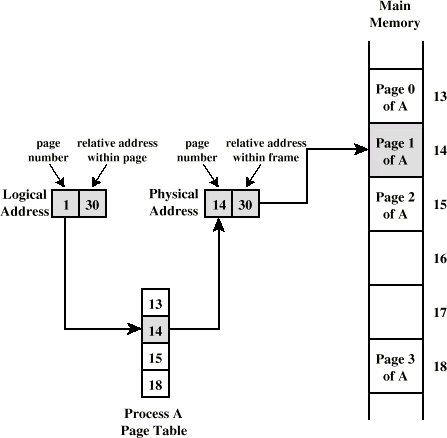 34
Virtual Memory
Demand paging
Do not require all pages of a process in memory
Bring in pages as required
Page fault
Required page is not in memory
Operating System must swap in required page
May need to swap out a page to make space
Select page to throw out based on recent history
35
Thrashing
Too many processes in too little memory
Operating System spends all its time swapping
Little or no real work is done
Disk light is on all the time

Solutions
Good page replacement algorithms
Reduce number of processes running
Fit more memory
36
Bonus
We do not need all of a process in memory for it  to run
We can swap in pages as required
So - we can now run processes that are bigger  than total memory available!

Main memory is called real memory
User/programmer sees much bigger memory -  virtual memory
37
Page Table Structure
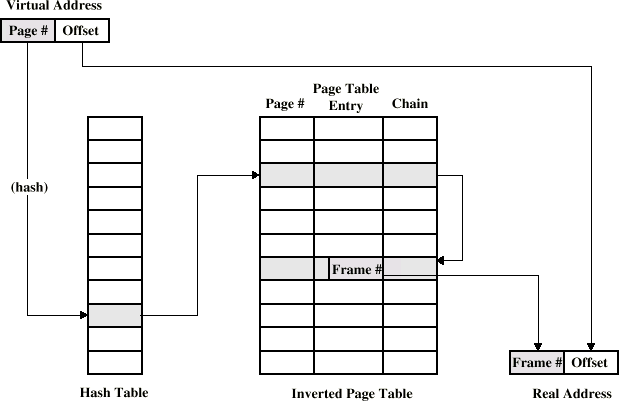 38
Segmentation
Paging is not (usually) visible to the  programmer
Segmentation is visible to the programmer
Usually different segments allocated to program  and data
May be a number of program and data  segments
39
Advantages of Segmentation
Simplifies handling of growing data structures
Allows programs to be altered and recompiled  independently, without re-linking and re-loading
Lends itself to sharing among processes
Lends itself to protection
Some systems combine segmentation with  paging
40
Required Reading
Stallings chapter 7
Stallings, W. Operating Systems, Internals and  Design Principles, Prentice Hall 1998
Loads of Web sites on Operating Systems
41